Laser beam quality factor requerement
The estimation performed for Tile 0 with beam shaping and laser beam focused though midle large window
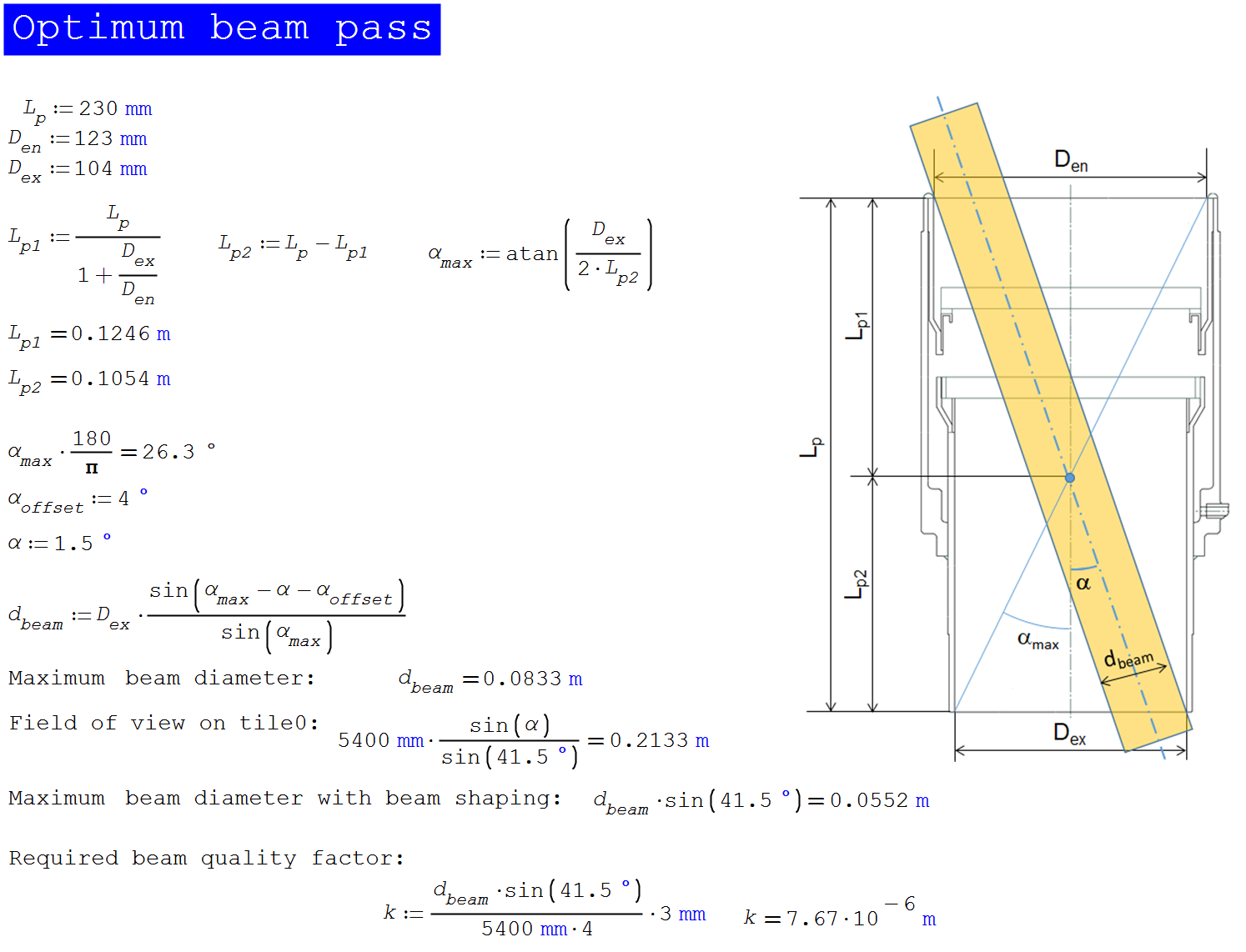 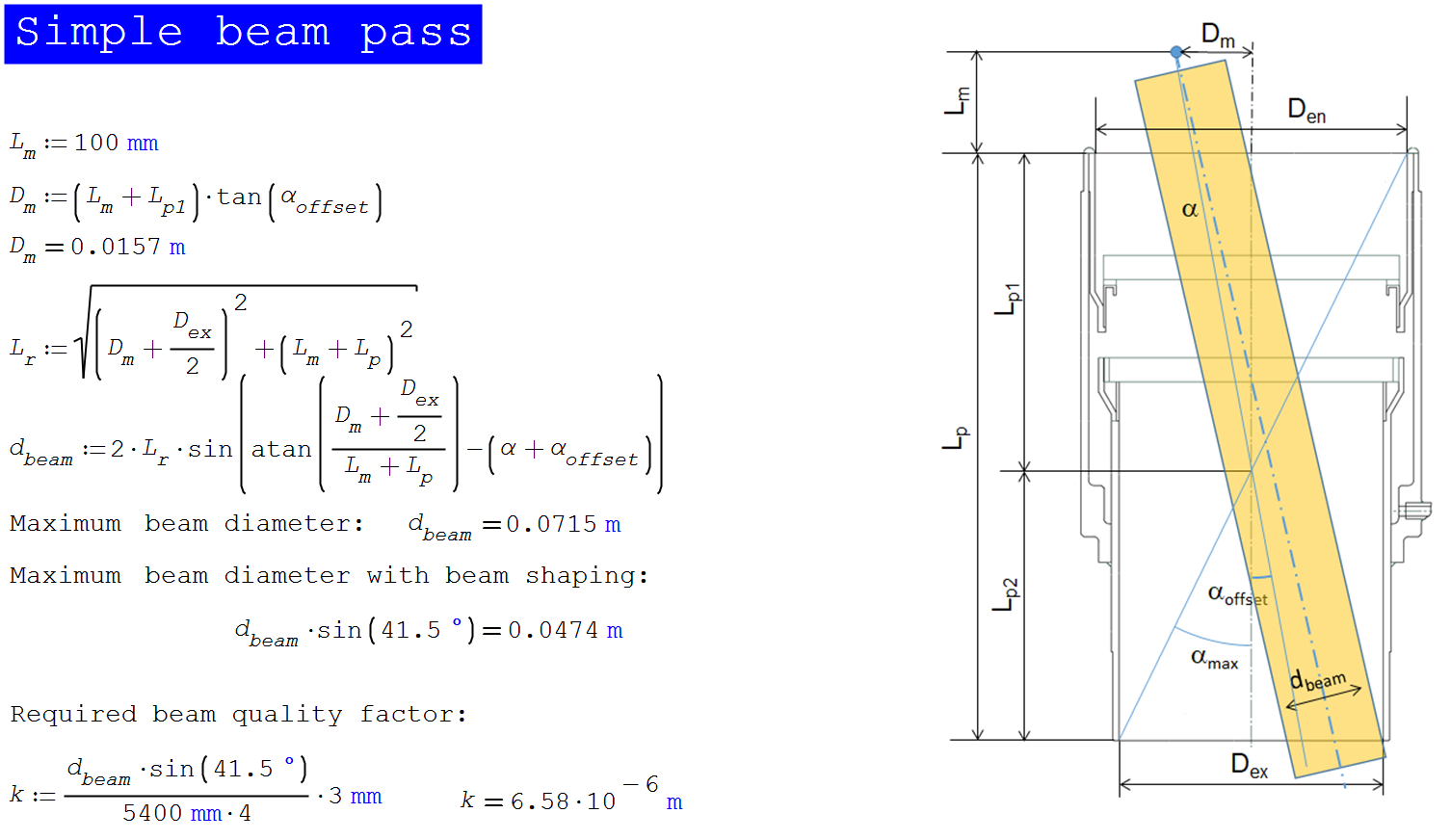 The laser beam quality factor should be smaller 7.7 mm srad or 6.6 mm srad depending on scaning mirror optics